BA 2014: 14.-15.10.2014, Ústí nad Labem
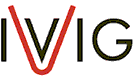 Jan Zikuška (MU), Hana Landová (ČZU)
VŠ knihovny vzdělávající
výsledky průzkumu 2014
Průzkumy vzdělávacích aktivit VŠ knihoven
Od roku 2006 porovnatelné dotazníkové průzkumy
Každé dva roky 
Možnost pozorovat trendy
Související publikace (Landová & Civínová, 2010) 
Možnost prezentace v zahraničí
BA 2014: 14.-15.10., Ústí nad Labem
Průzkum 2014: Obecné poznámky
Odpovědi z 23 vysokých škol 
22 členů AKVŠ + 1 soukromá VŠ 
49 vyplněných dotazníků
Specifika velkých univerzit a fakultních knihoven
BA 2014: 14.-15.10., Ústí nad Labem
Ukotvení informačního vzdělávání
Význam zařazení problematiky informačního vzdělávání do DZ 
ANO: 26, NE: 23 
Výsledky z velkých univerzit
Dlouhodobý záměr / členství v komise IVIG
BA 2014: 14.-15.10., Ústí nad Labem
Vybrané výsledky a komentáře
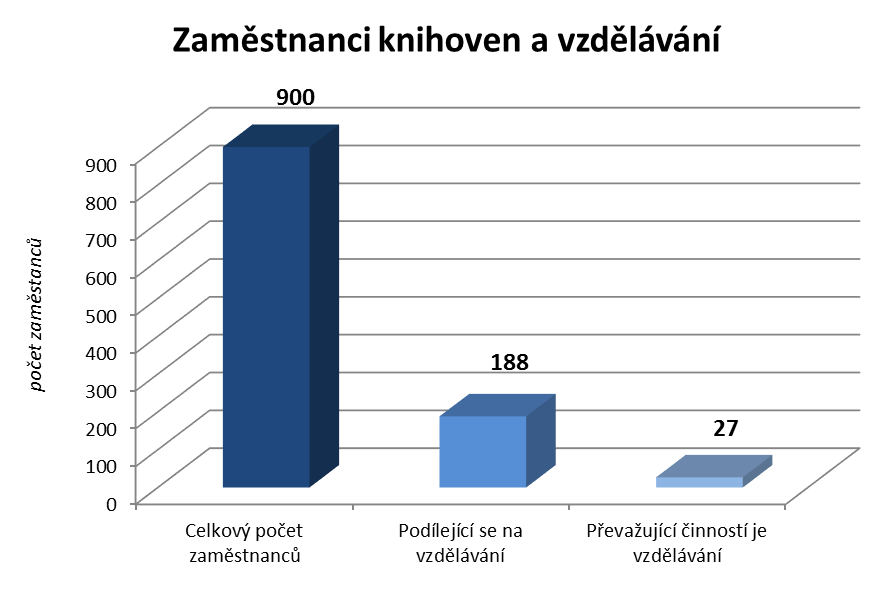 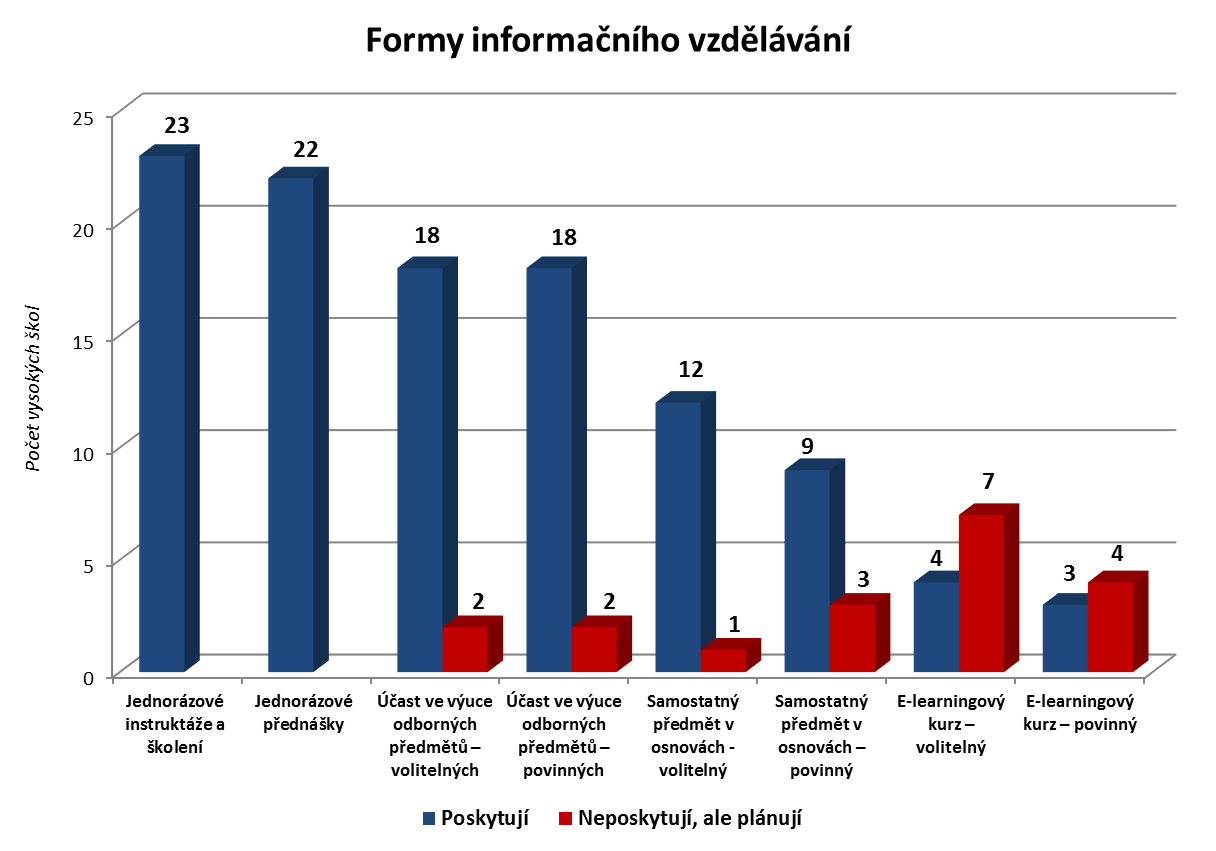 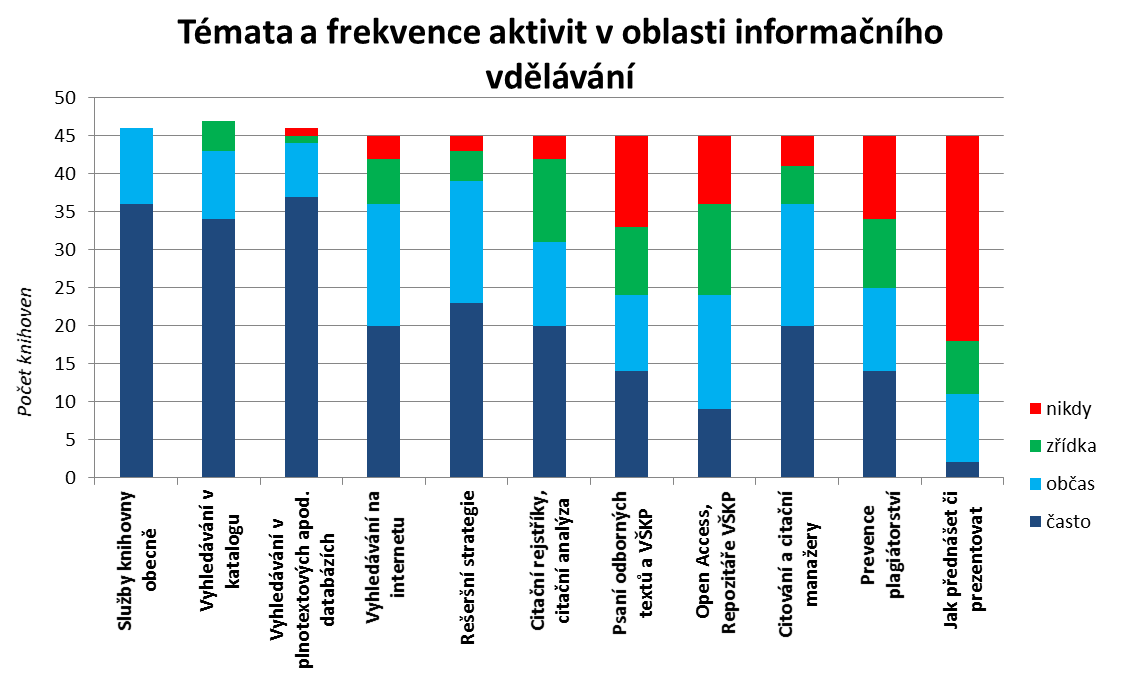 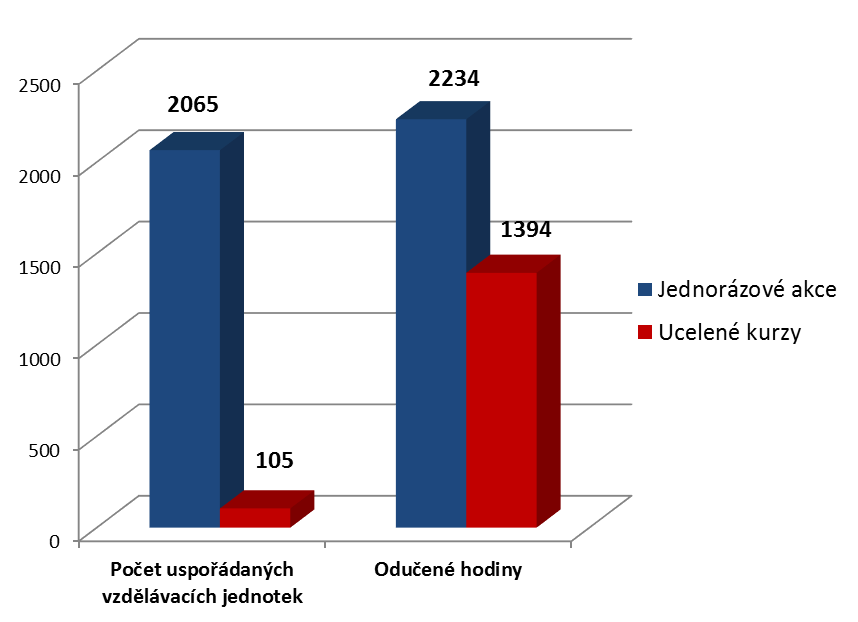 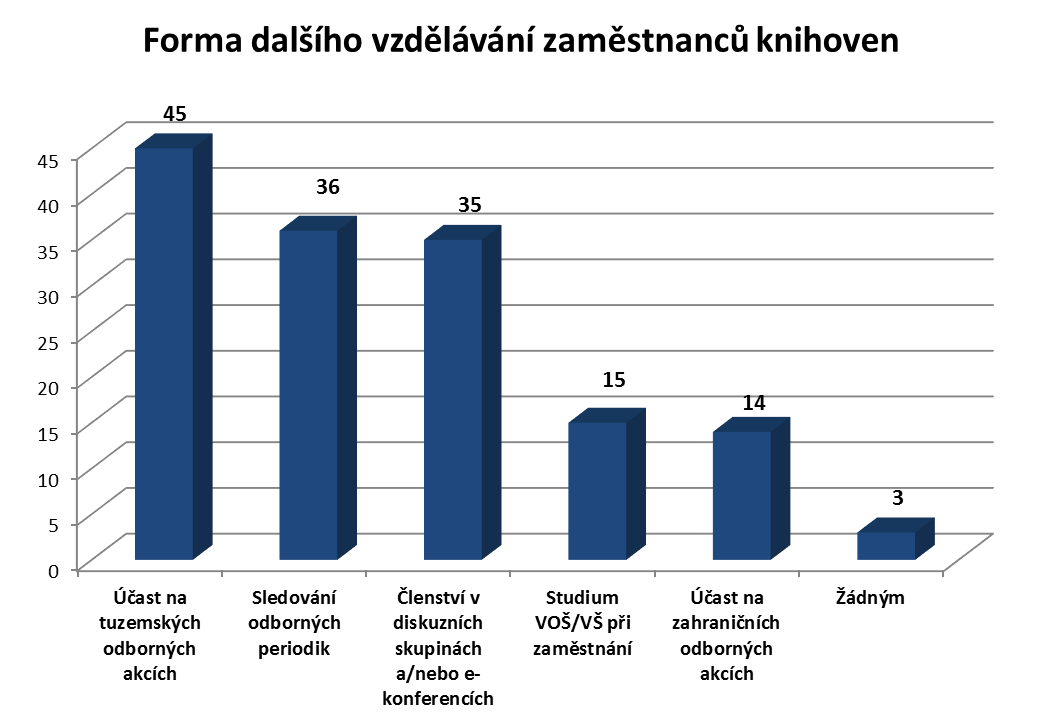 Děkujeme za spolupráci.
Těšíme se na další.
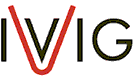 hanalandova@sic.czu.cz